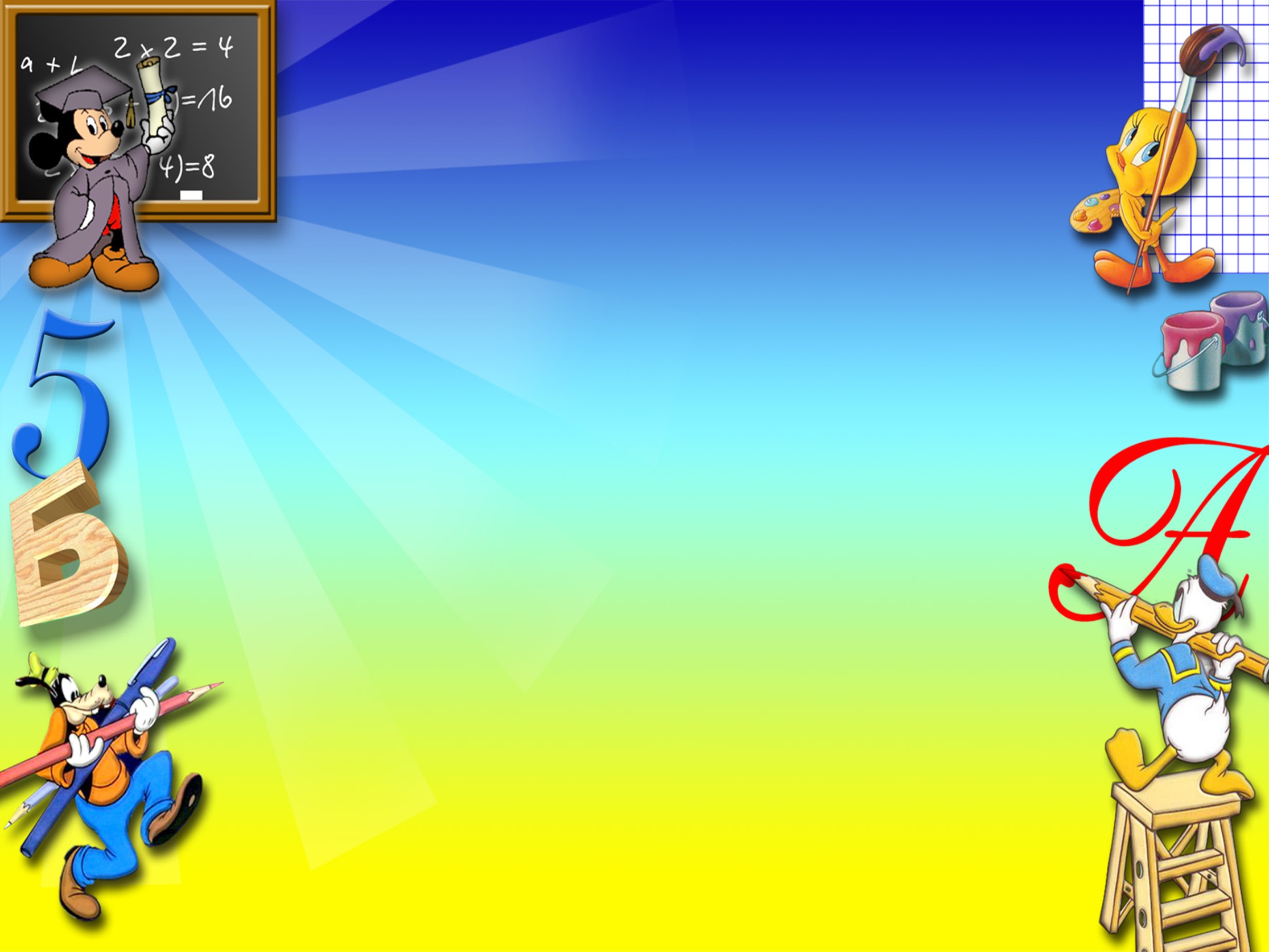 «Особенностью живого ума является то, что ему нужно лишь немного увидеть и услышать для того, чтобы он мог долго размышлять и многое понять».                     Джордано Бруно
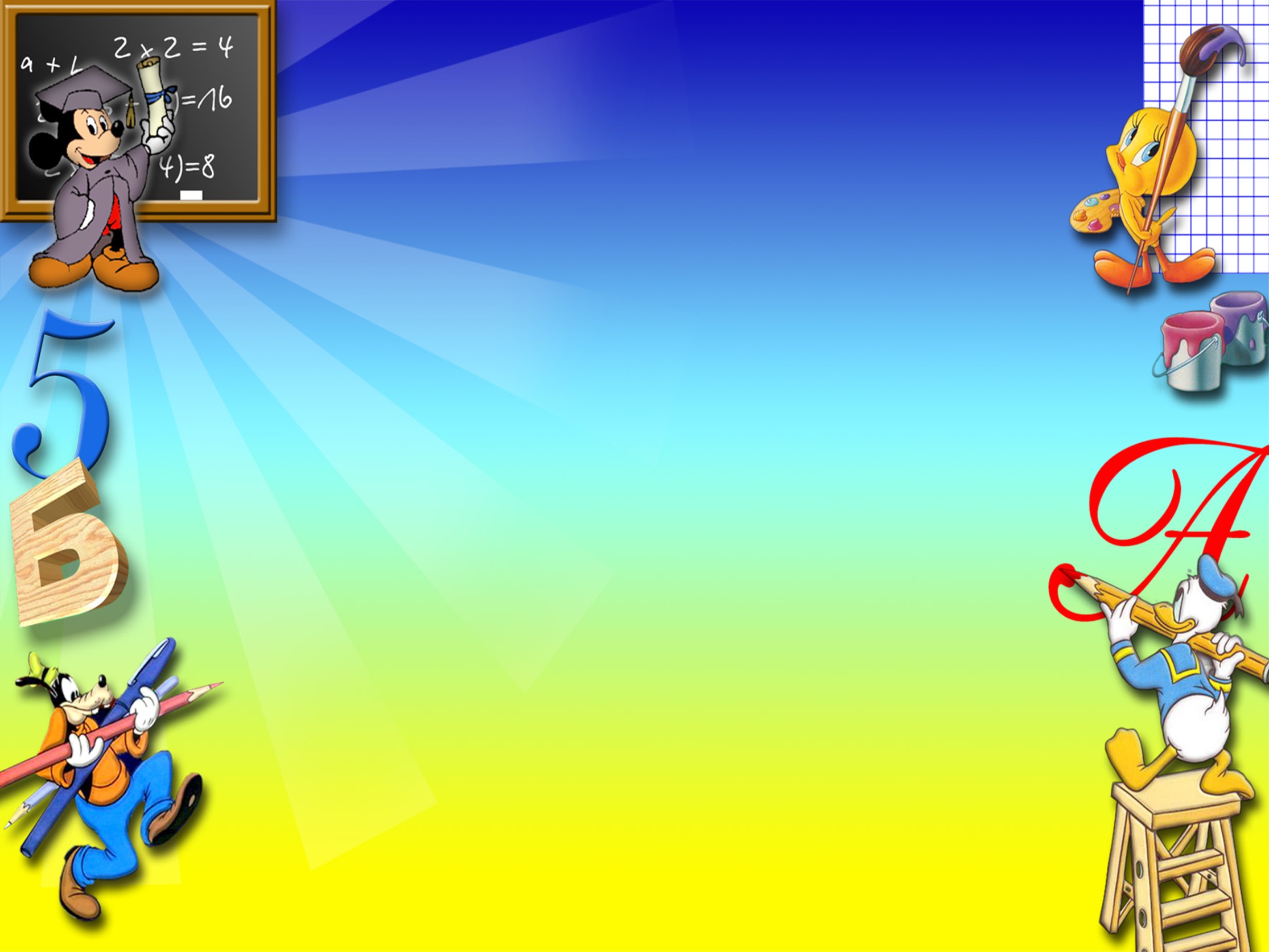 молекула, физическое тело, вещество, атом, элементарные частицы…

 Постройте логическую цепочку
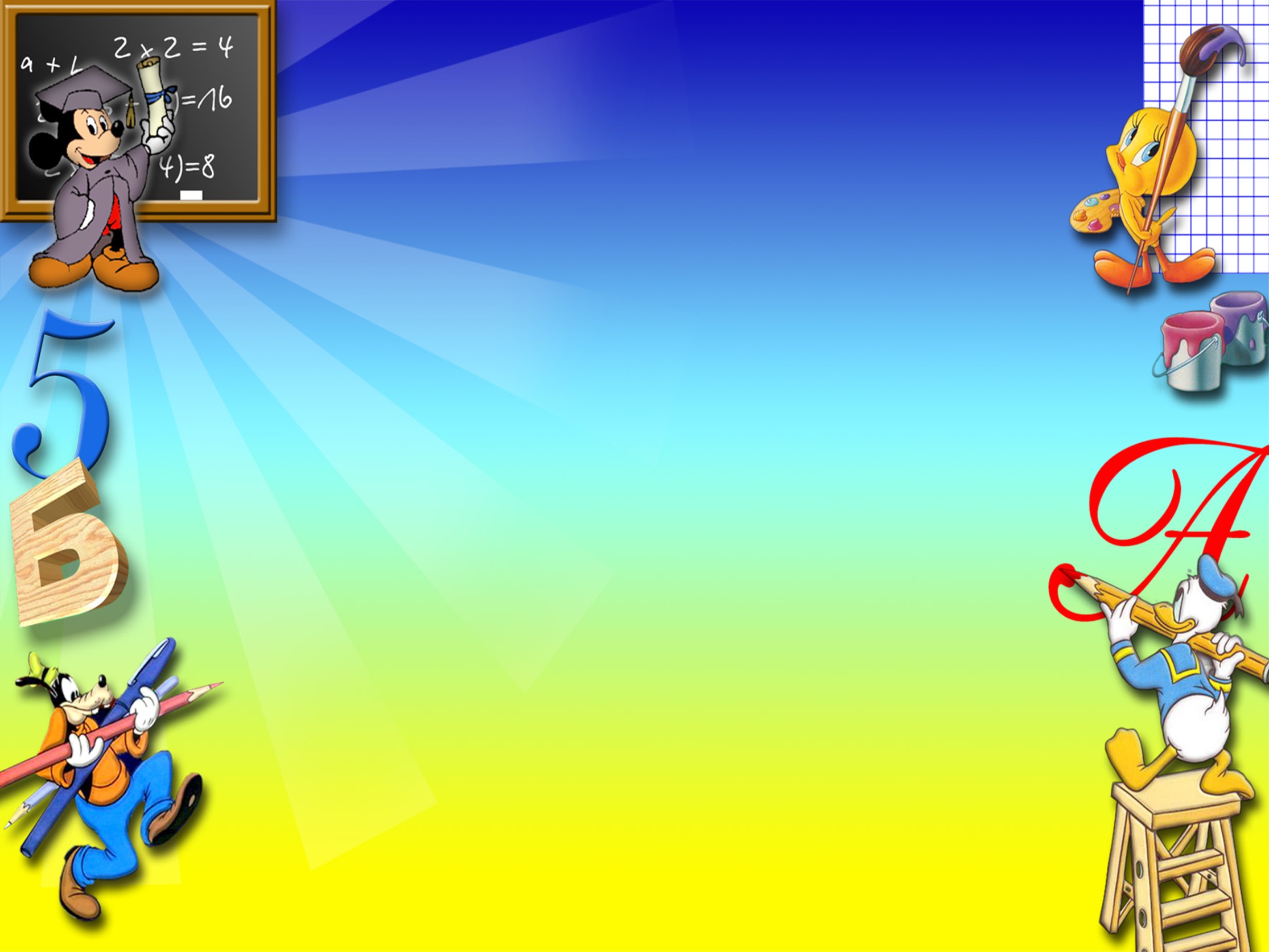 Физическое тело
Вещество
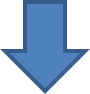 молекула
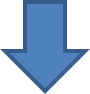 атом
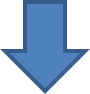 Элементарные частицы
В чем смысл этой цепочки?
Указывает на                 строение вещества
Обобщающий урок
«Первоначальные сведения о строении вещества.
Агрегатные состояния»
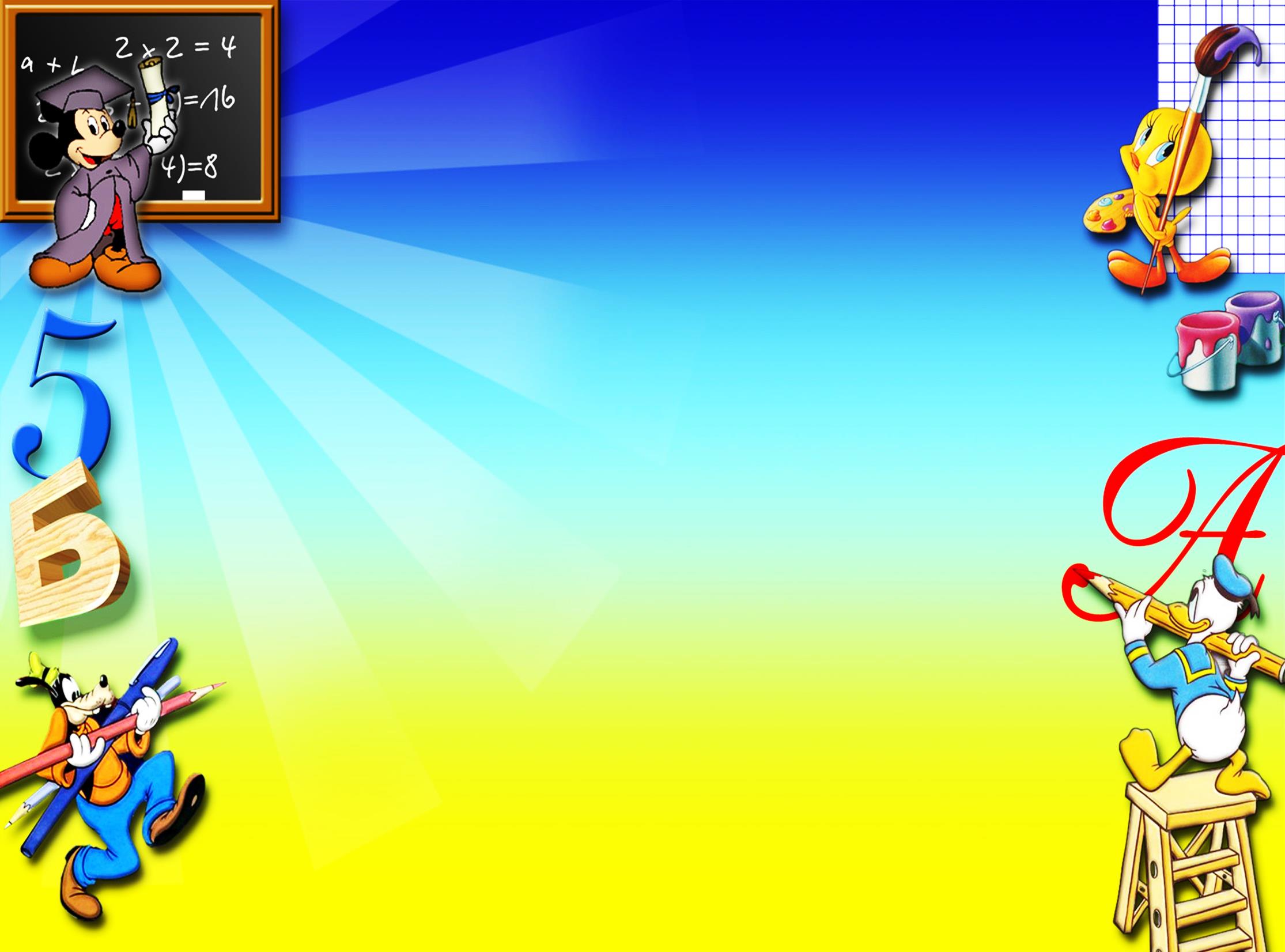 Анализ проверочной 
работы «Взаимодействие молекул»
1 Вариант
1.При пайке происходит склеивание, т. е. смачивание припоем меди и стали. Молекулы припоя так близко располагаются с молекулами меди и стали, что между ними возникают большие Fприт.
2.Наибольшее притяжение между молекулами в железе, а наименьшее – в пластилине, т. к. железо разломить руками невозможно, а пластилин – легко.
3. Отполированные пластинки слипаются легко, т. к. их молекулы приближаются так близко, что между ними возникает большая Fпр.
4.Fотт заметнее проявляются, когда расстояние между ними резко уменьшается. (r˂˂d)
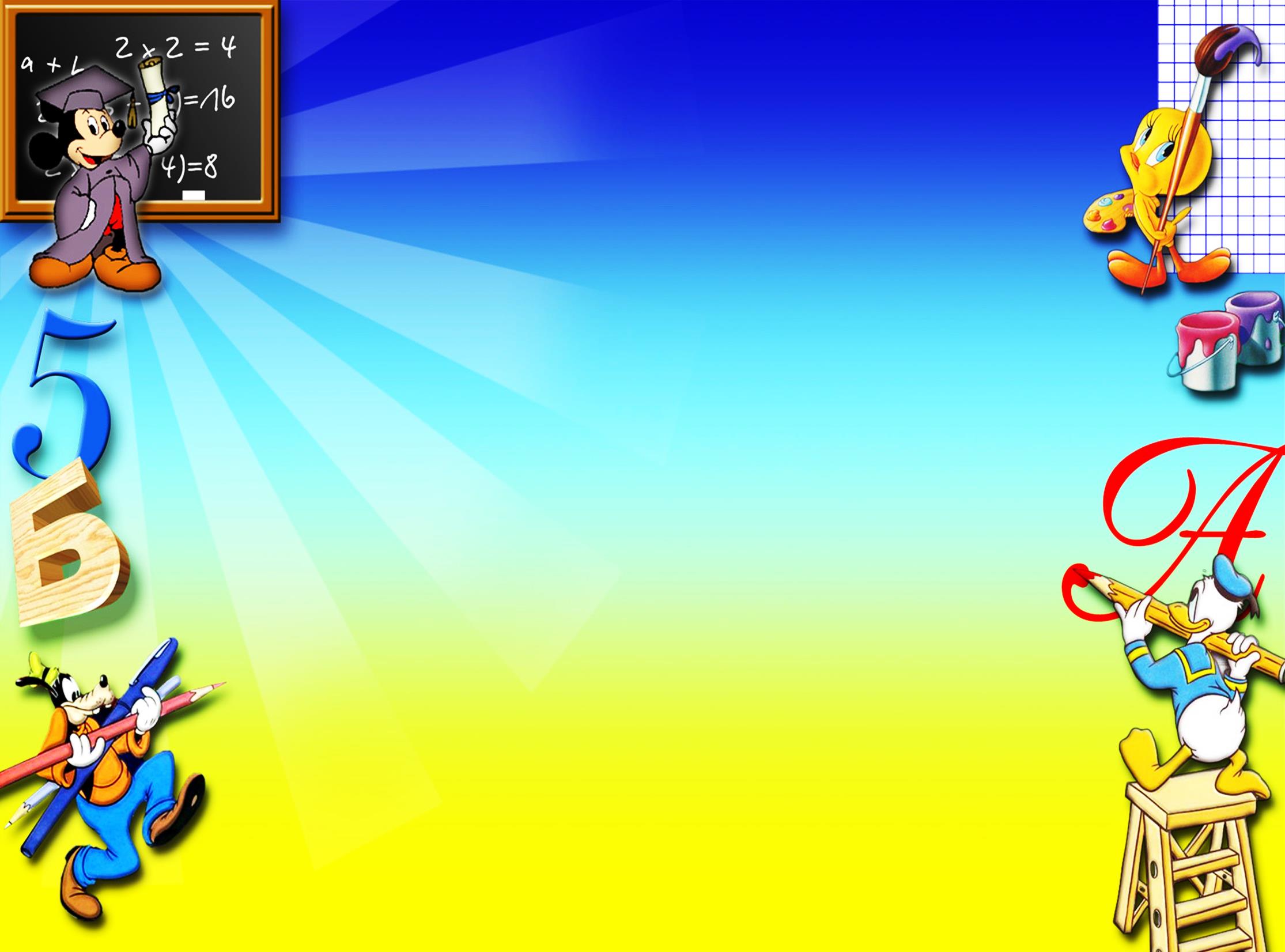 Анализ проверочной 
работы «Взаимодействие молекул»
2 Вариант
1.Наибольшее притяжение между молекулами в меди, а наименьшее – в бумаге, т. к. медь разломить руками невозможно, а бумагу – легко.
2.Две половинки ручки не соединяются, т. к. их молекулы не находятся на таком близком расстоянии, при котором возникают Fприт.
3. Принцип действия спиртовки основан на   смачивании спиртом фителя. Спирт     впитывается и поднимается по фителю наверх. При зажигании спиртовки горит спирт.
     4.Fприт заметнее проявляются, когда расстояние между молекулами резко увеличивается, но не становится r˃˃d.
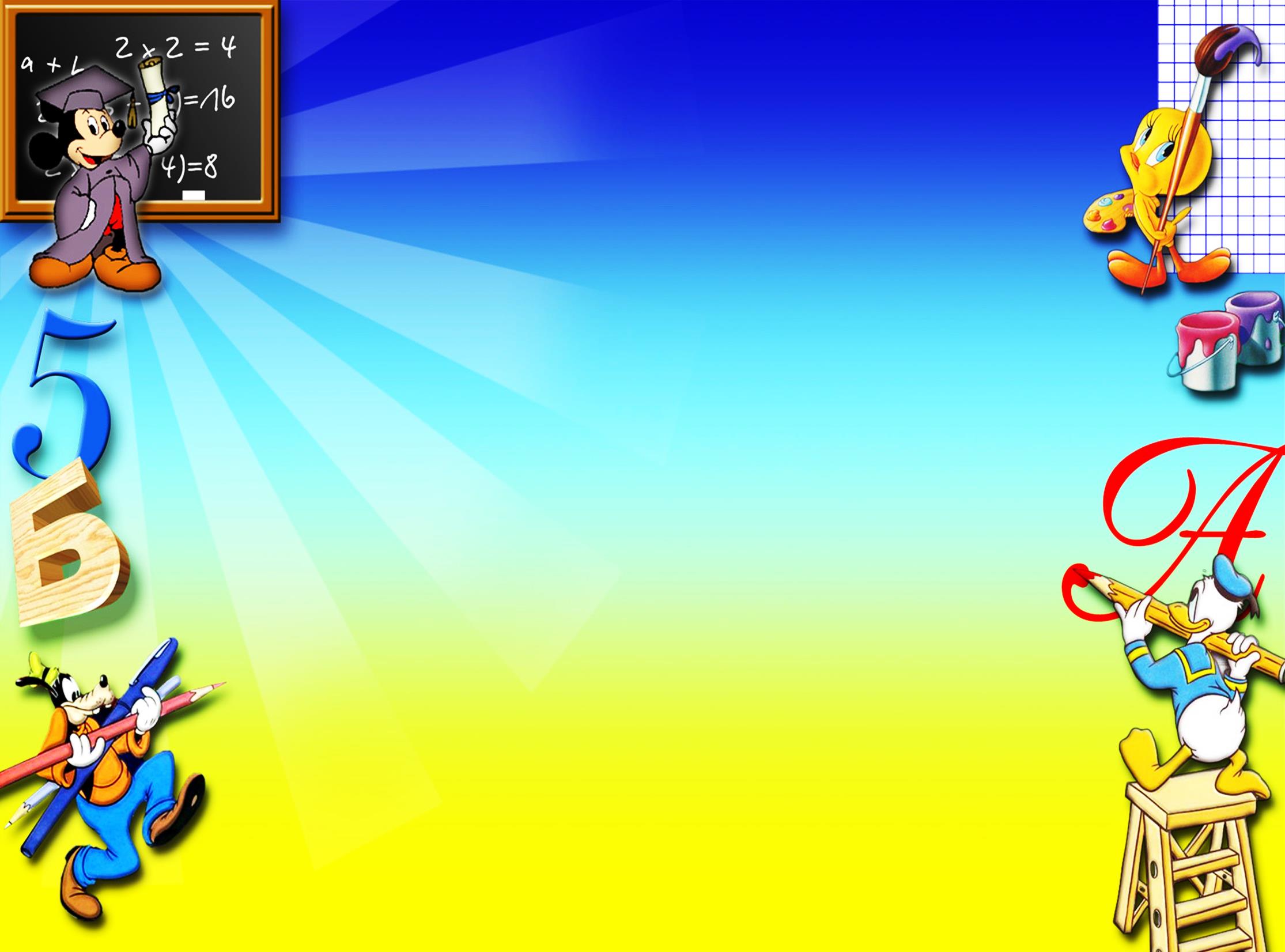 Проверь себя
6. Молекулы были связаны большими Fприт в кристаллическую решётку. При нагревании вещества стали колебаться быстрее и выскакивать из своих мест. Так движение ускорилось и ослабли силы взаимодействия между молекулами, они стали образовывать «плотную упаковку».
7. Сами молекулы не изменились. Молекулы стали находиться друг от друга на больших расстояниях, много больше их диаметра. Стали двигаться хаотично с большими скоростями, меньше изменять направления своего          	движения.
Различия в молекулярном строении твёрдых тел, жидкостей и газов
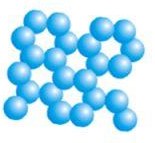 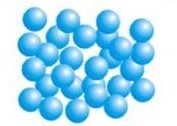 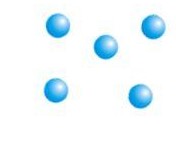 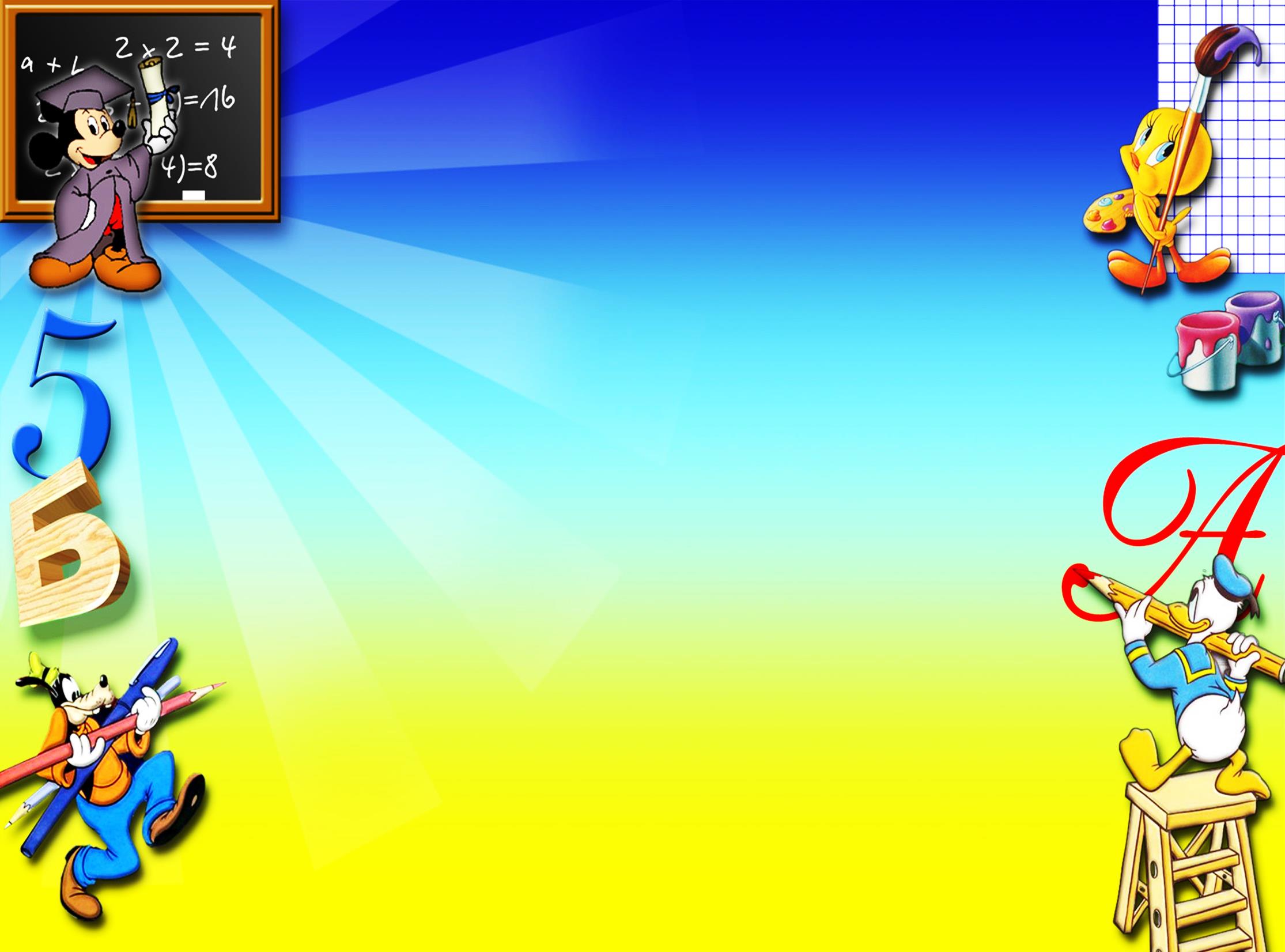 Найдите друг друга
Все вещества в любом агрегатном состоянии состоят из отдельных частиц (атомов, молекул).
Между молекулами в веществе и между атомами существуют промежутки.
Частицы вещества находятся в состоянии непрерывного и хаотичного движения.
Между частицами одновременно действуют силы притяжения и отталкивания, зависящие от расстояния.
Физический диктант
1.Самопроизвольное перемешивание веществ –
2.Всевозможные изменения в окружающем мире- 
3.Состояние вещества, при котором оно не имеет формы и объема -
4.Агрегатное состояние, при котором оно сохраняет объем, но легко меняет свою форму –
5.Мельчайшая частица вещества –
6.Частицы не слипаются друг с другом, потому что между ними есть –
Диффузияявления газообразноежидкостьмолекулаотталкивание
Заполните таблицу
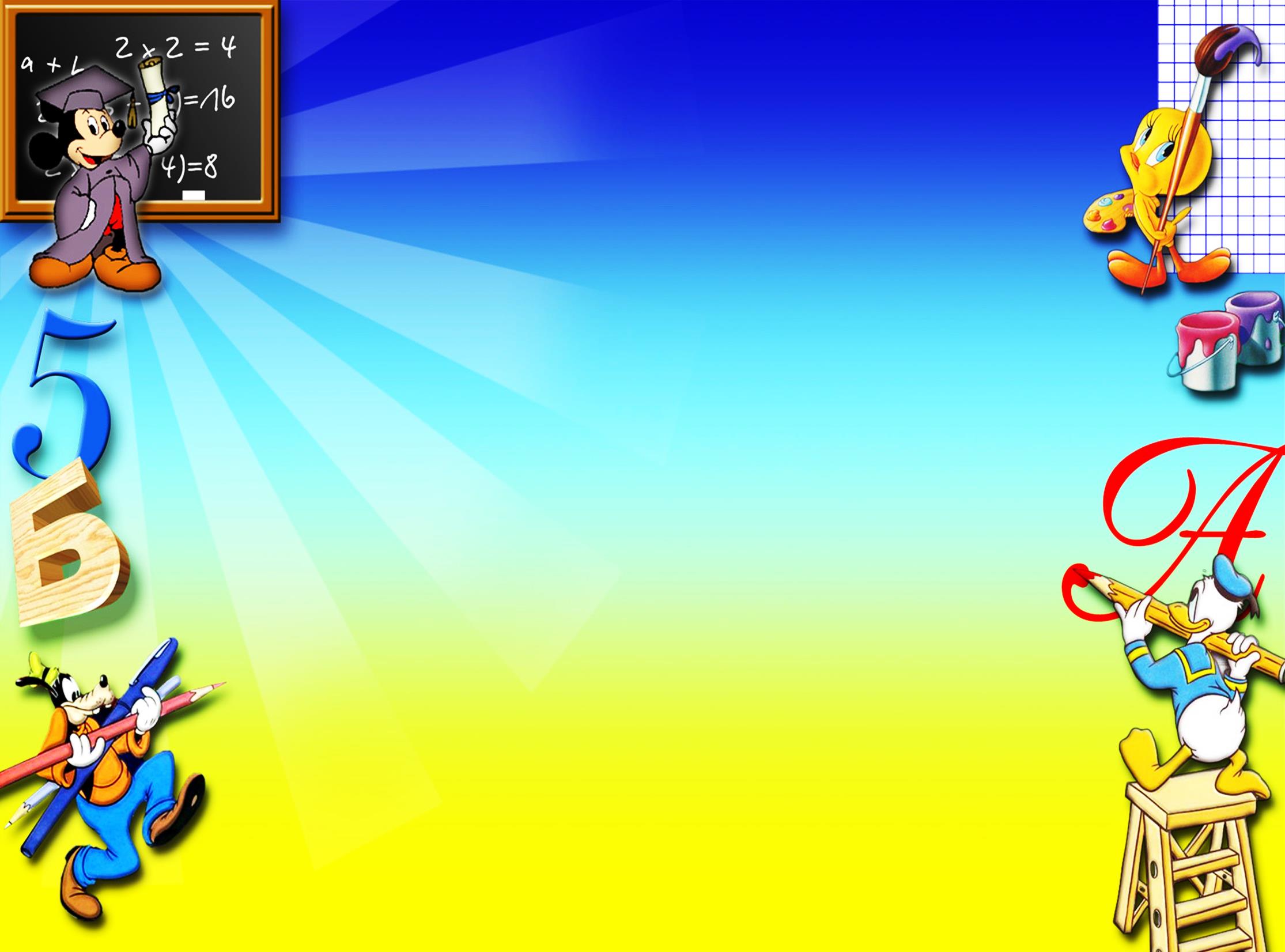 Дайте объяснение
1 группа: Почему жидкости сохраняют объём?

2 группа: Почему жидкости легко меняют форму?

3 группа: Почему газы легко меняют форму?

4 группа: Почему газы не сохраняют свой объём?
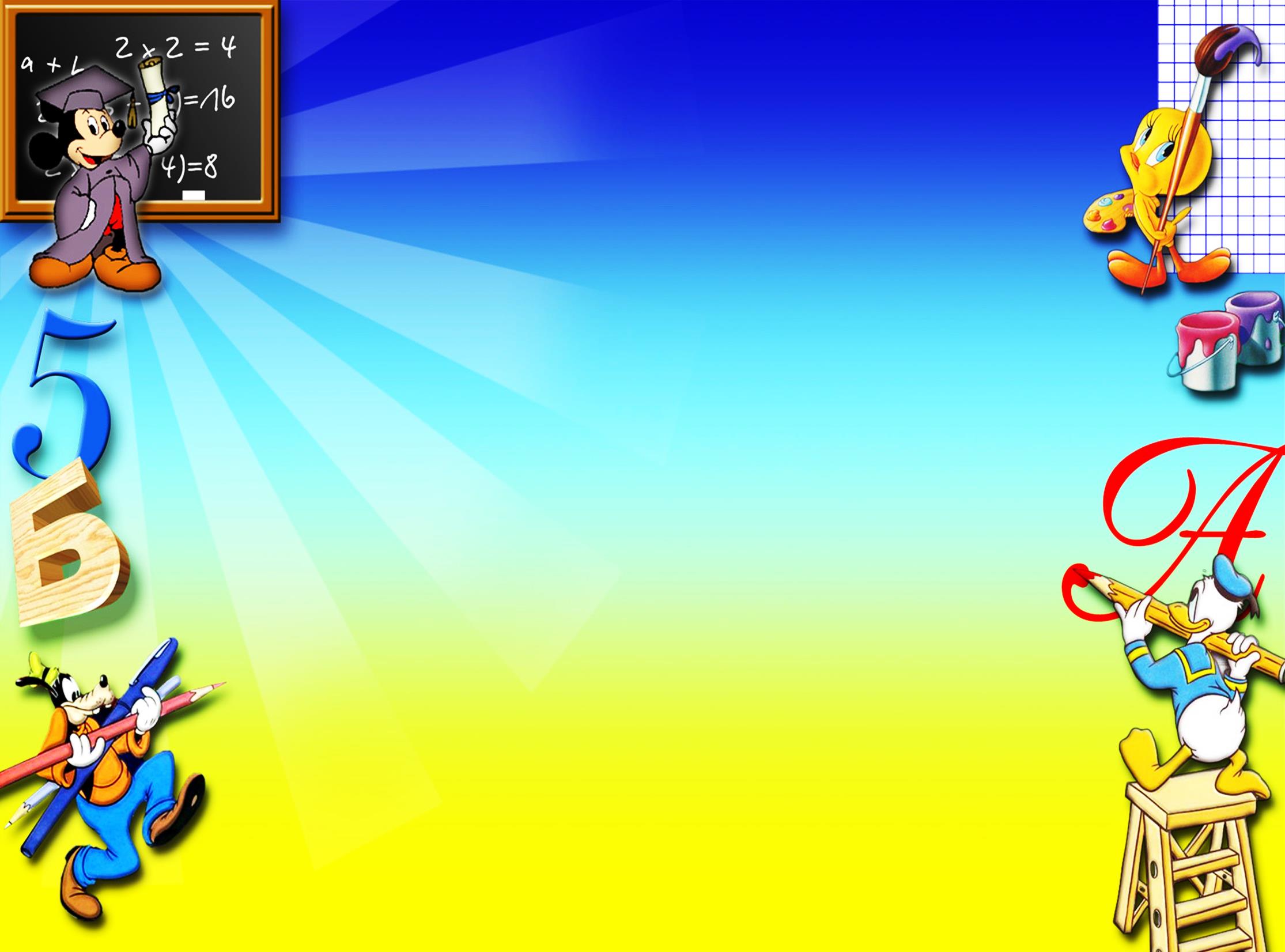 Расскажи соседу
В твёрдом состоянии вещества … потому что…

В жидком состоянии вещества … потому что…

В газообразном состоянии вещества… потому что…
1.Можно ли отличить воду, полученную из     	сока, от воды, выделенной из молока или 	морской воды? Почему?
2.Чем схожи и чем различаются холодная и горячая вода?
3.Зачем между плитами бетонного шоссе делают зазоры?
4.Почему запрещается перевозить продовольственные товары и керосин, бензин, краски?
5.Почему кожаную демисезонную обувь рекомендуется смазывать кремом с жиром?
6. Какие явления отражаются в народных пословицах? – Ложка дёгтя бочку мёда портит. 
- Волка нюх кормит. 
Отрезанный ломоть к хлебу обратно не приставишь.
 Как с гуся вода.
Сбор мыслей
Домашнее задание
Повторить §§7 – 12, знать теорию по учебнику, знать записи в тетради, № 32.16, 32.30, 32.31, 32.34, 32.42, 
О-145
Пословицы: 
1. Сделал дело, гуляй смело.
2. Счастье тот добывает, кто уменьем ума набирает.
3. Работа не волк, в лес не убежит.
4. Одна голова хорошо, а две лучше.
5. Что посеешь, то и пожнешь.
6. Не тот хорош, кто лицом пригож, а тот хорош, кто на дело гож.
Попробуйте определить, насколько хорошо вы усвоили новое знание 
по «Волшебной лестнице знаний»:
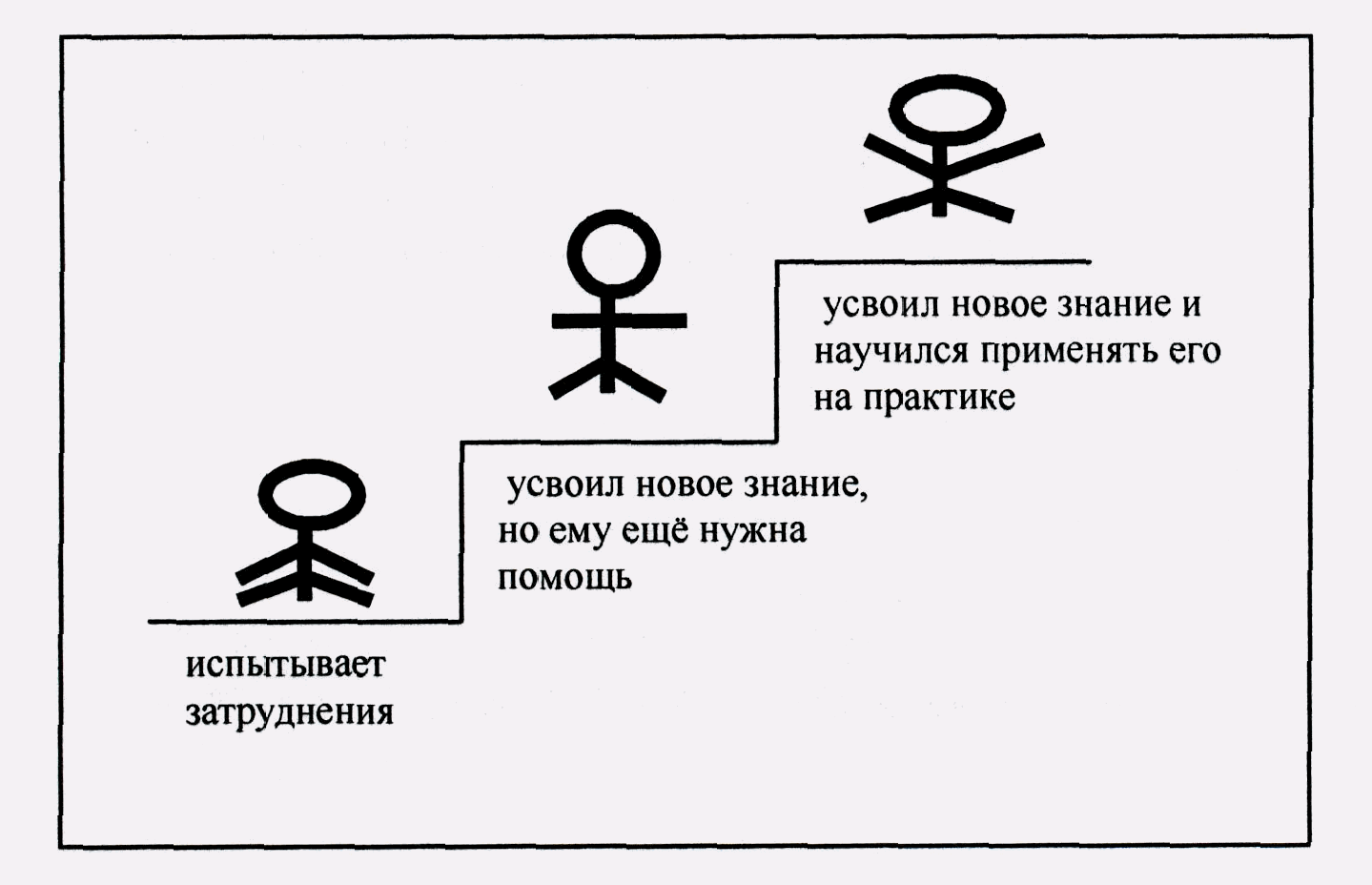 19